Introduction to Smart Pendant
Sayre Jeannet
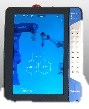 Introduction to Smart Pendant
Overview
Why have a Smart Pendant?
Smart Pendant vs Traditional
Features
Hardware
Pendant Options
Software
Hands On
Restrictions




Functions
Jogging
Smart Frame
Easy INFORM
Visual Limits
Teaching Points
Job Editing
Command Builder
Playback
Variables
IO
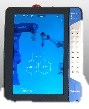 Introduction to Smart Pendant
Why have a Smart Pendant?
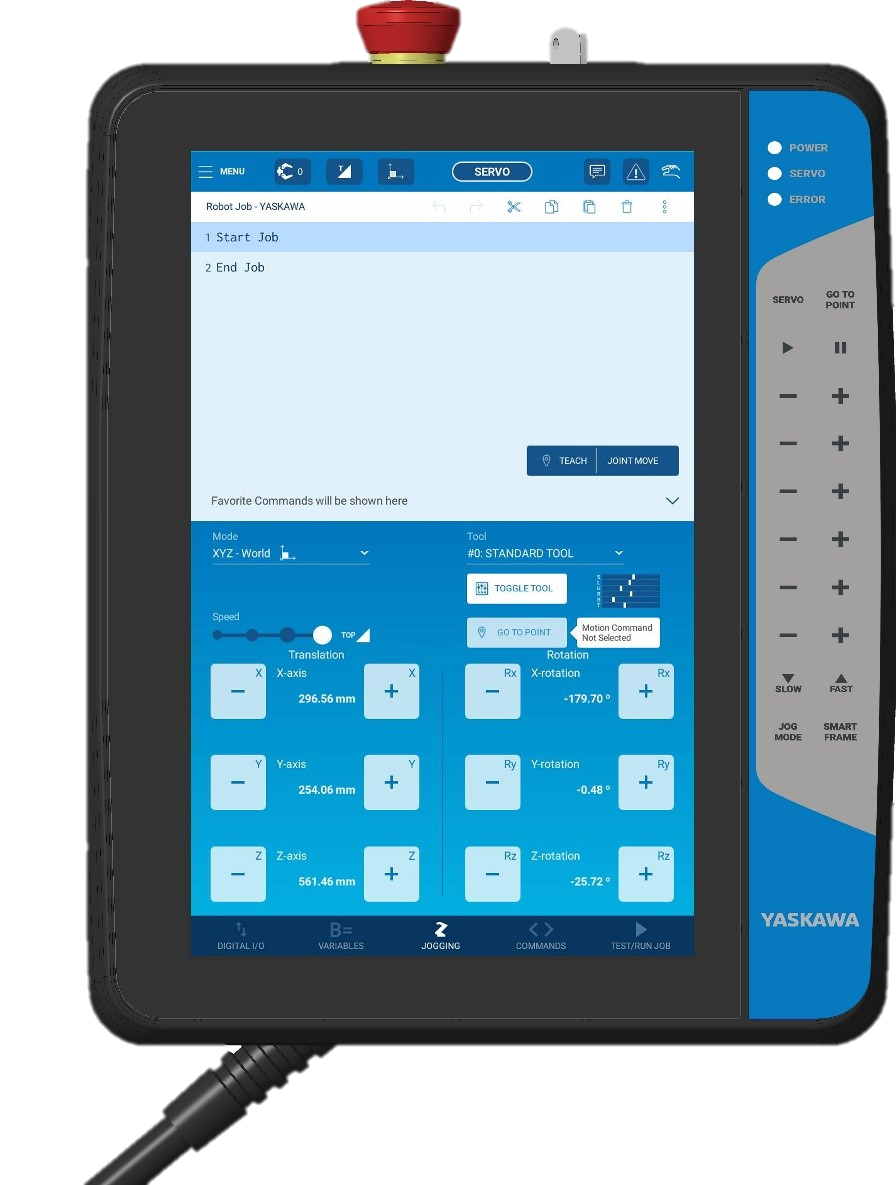 EASE OF USE
To offer a pendant to new customers that is both easy to use and encourages customer participation
Simplified “HMI” interface to allow line operators to easily reset and restart the robots
Responsive touch screen interface allows for greater flexibility and comfort for today’s smart phone users
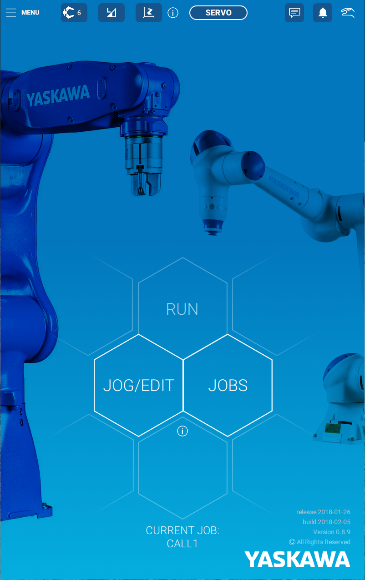 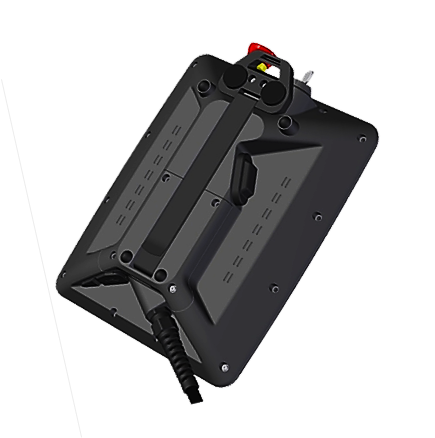 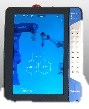 Introduction to Smart Pendant
Smart Pendant vs Traditional
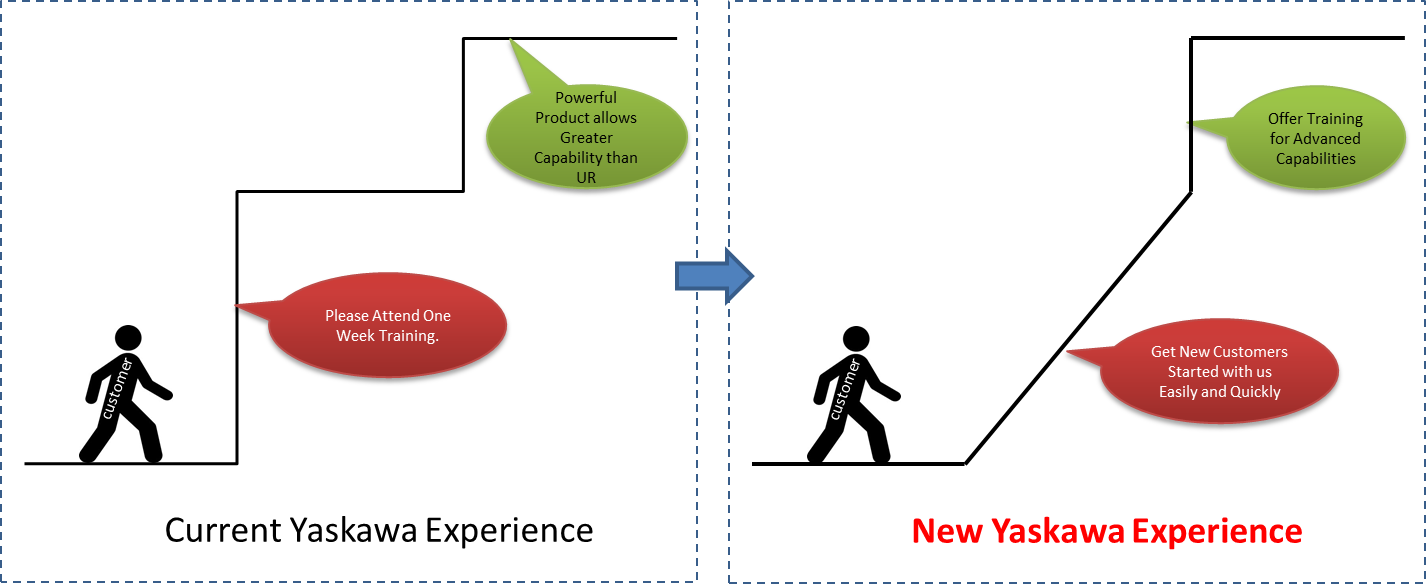 Offers expert functionality that is market leading
Utilizing the latest in modern User Interface design techniques to give users better performance, reduced errors, coherence in information display, action feedback, and assistance with error recovery.
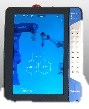 Introduction to Smart Pendant
Smart Pendant vs Traditional
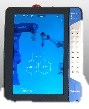 Introduction to Smart Pendant
Features: Hardware
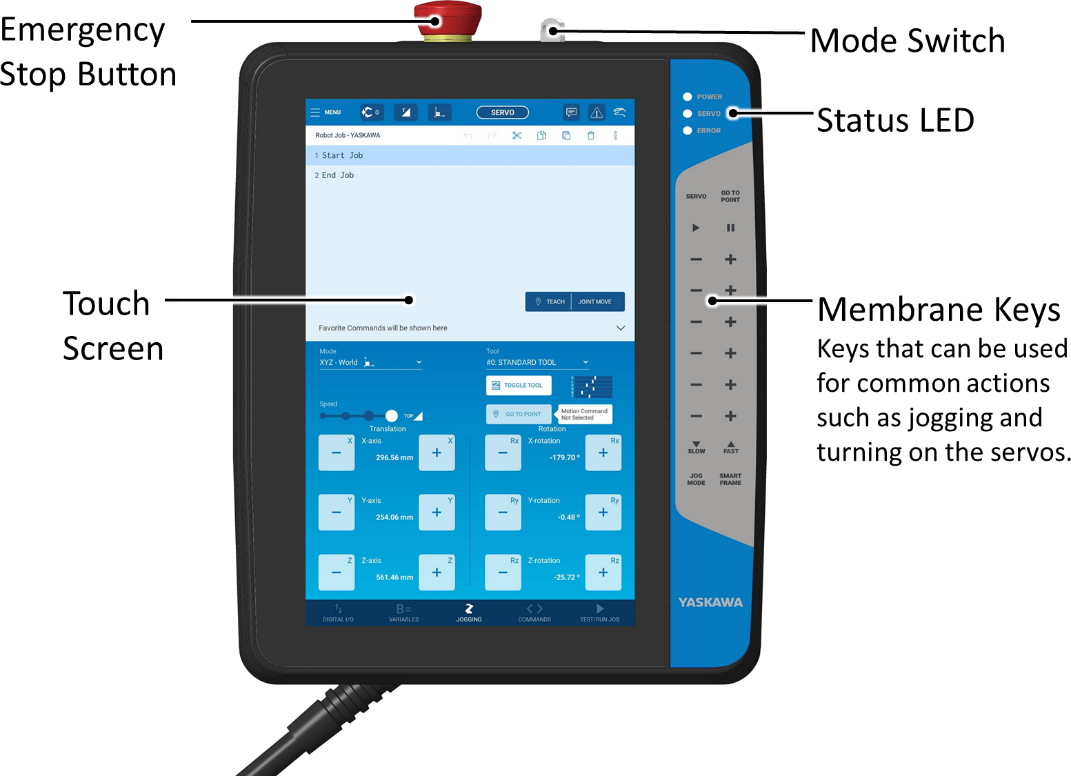 • 10.1” WXGA TFT Display
• 1280 x 800 pixels
• LED back light touch panel
• Capacitive Touchscreen
• 215W x 283.5H x 68.5D mm
• Weight 1.12kg
• Drop Tested: 1m
• External Storage: USB memory
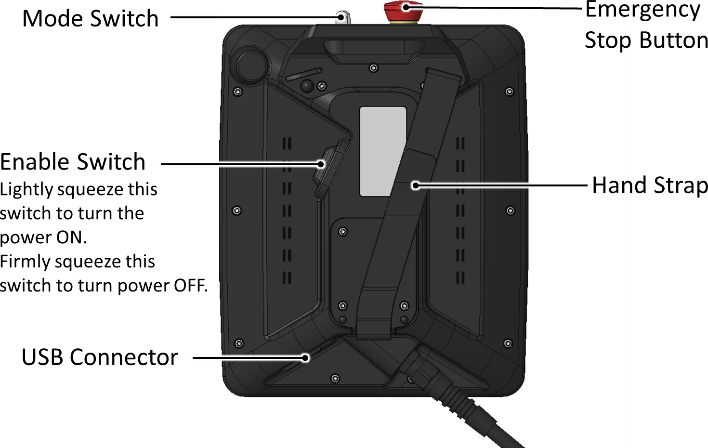 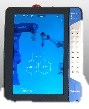 Introduction to Smart Pendant
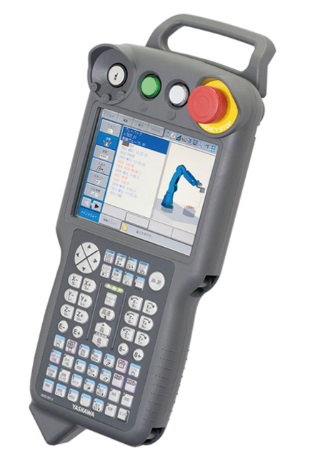 Pendant Options
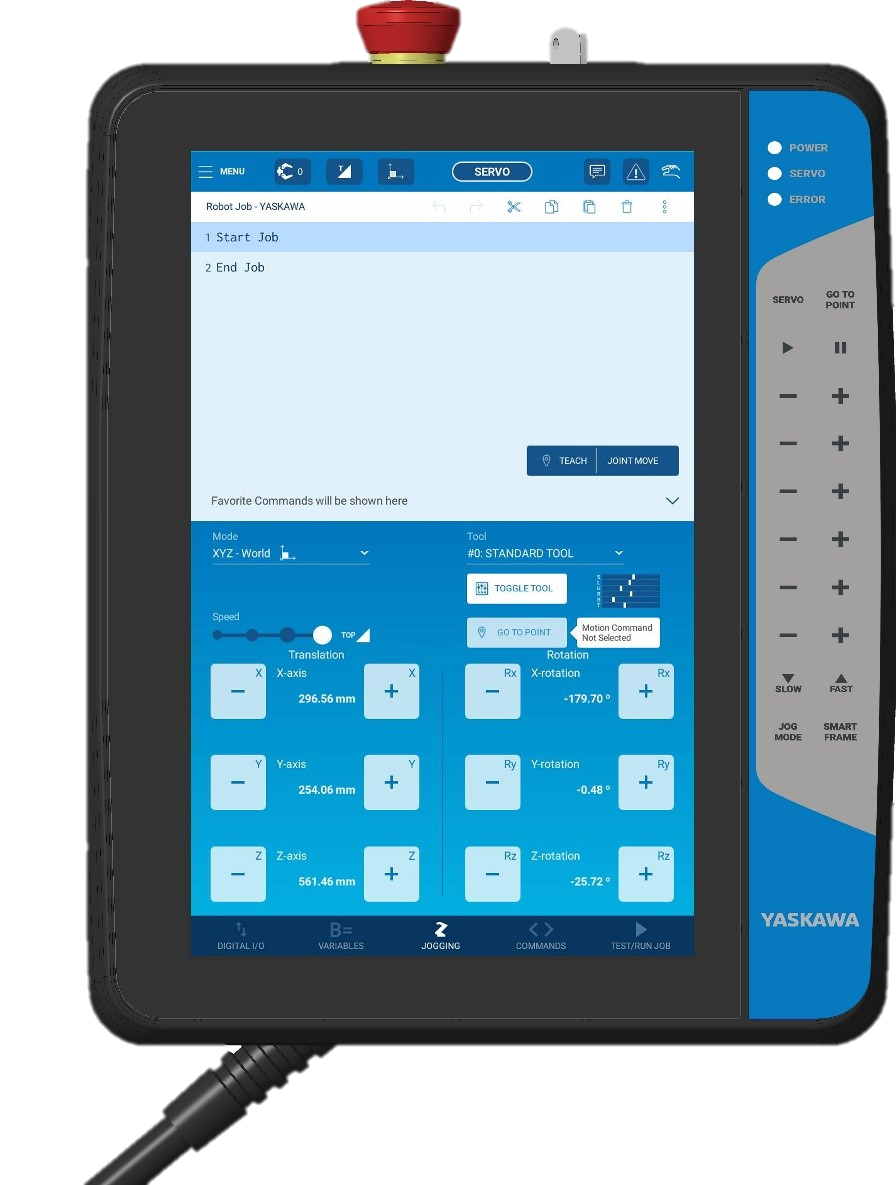 OPTION 1
OPTION 2
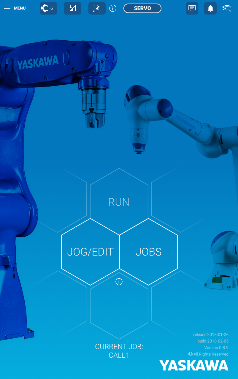 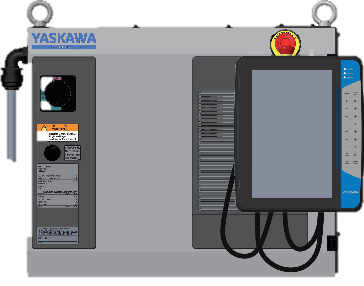 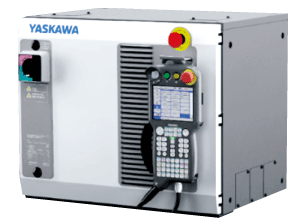 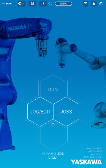 YRC Controller + Smart Pendant
Subset of functionality on Pendant
Fixed configuration of Controller (with some subset of options)
Targeting new customers with reduced customization needs
YRC Controller + YRC Pendant
Full functionality on Pendant
Full configurability of Controller
Targeting existing customers who know Yaskawa products
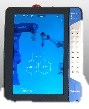 Introduction to Smart Pendant
Smart Pendant Software
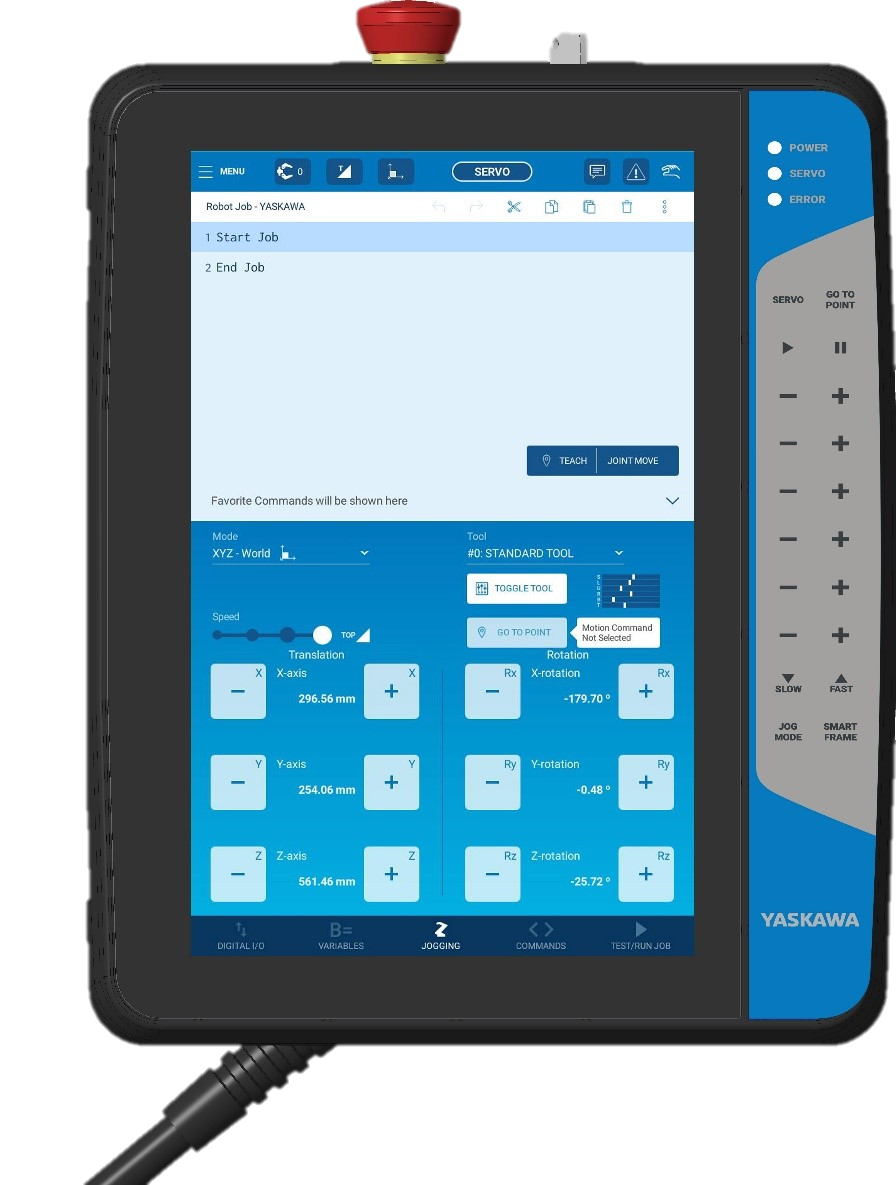 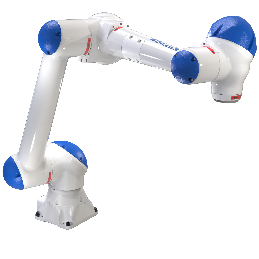 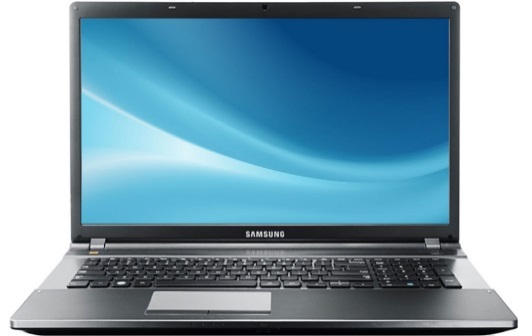 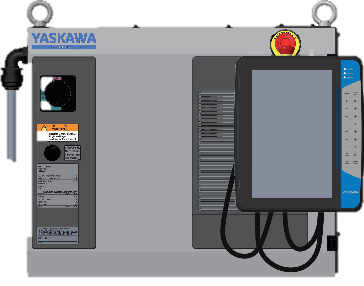 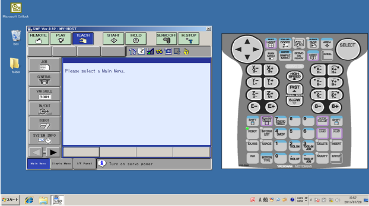 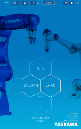 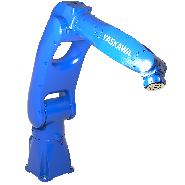 The included Software Pendant will be required for Maintenance mode, FSU Settings, and Safety Logic functions
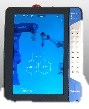 Introduction to Smart Pendant
Smart Pendant Benefits
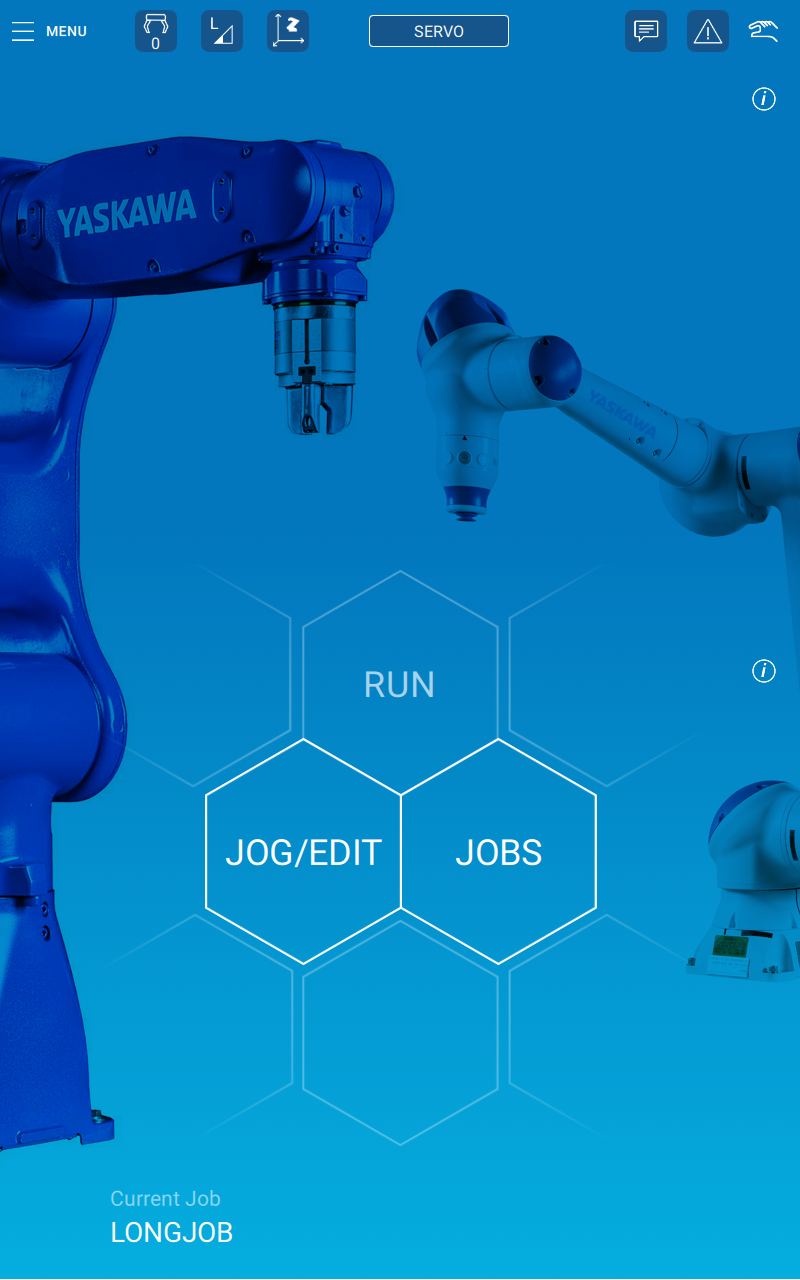 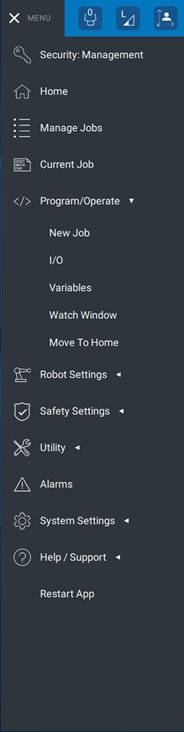 The main menu makes switching among screens a comfortable experience .
Main menu provides easy  access to all functionality.
Smart Pendant reduces the memorization by guiding a user to enter the relevant instructions, values, and/or  procedures
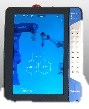 Introduction to Smart Pendant
Robot Jogging
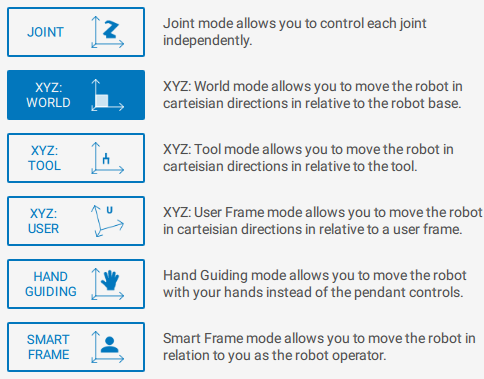 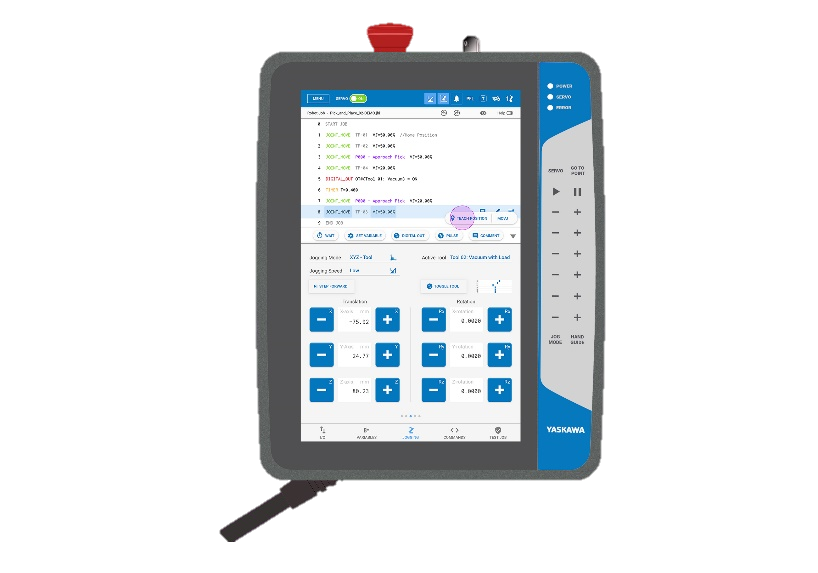 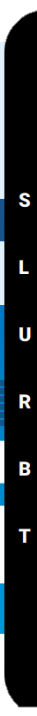 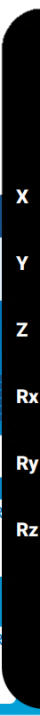 Robot jogging supported from either touchscreen buttons or membrane keys interchangeably
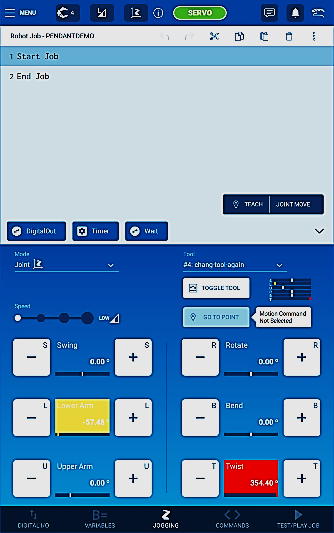 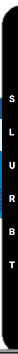 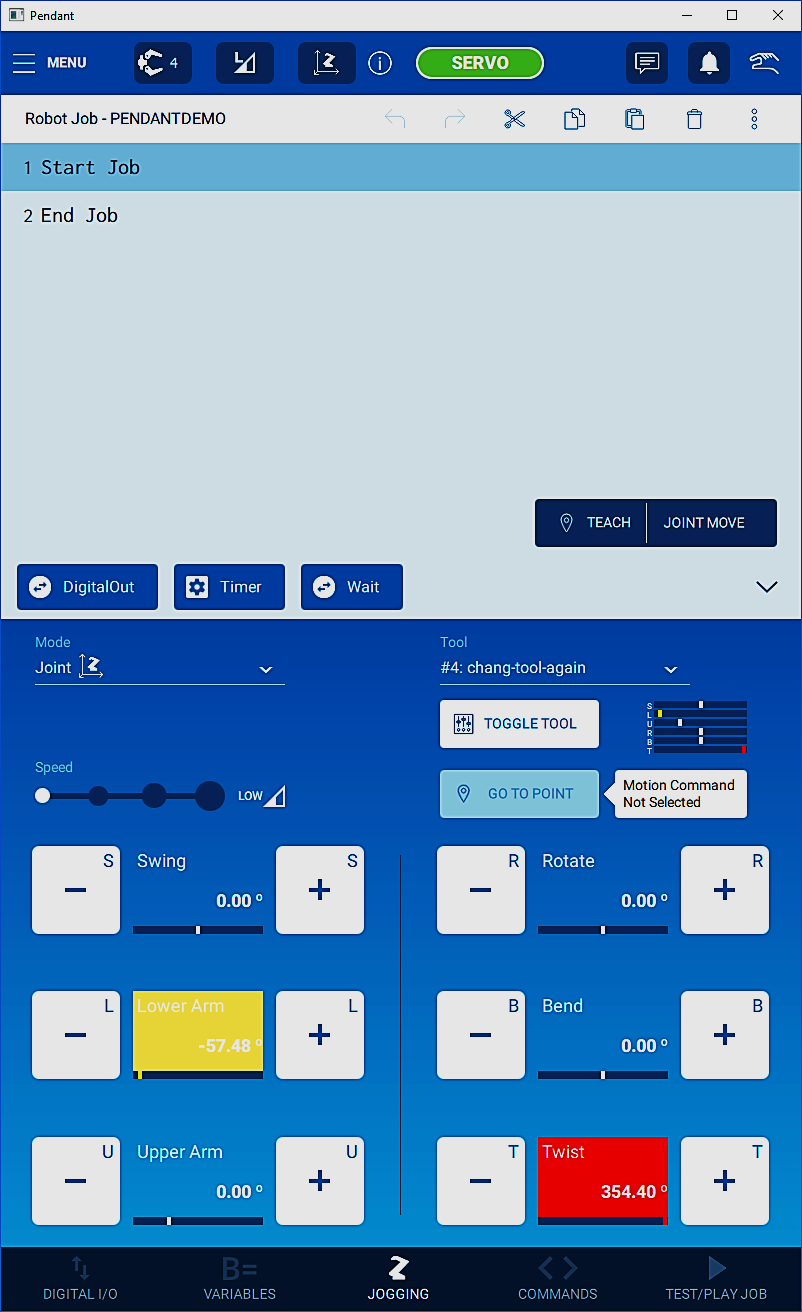 Membrane Keys on the right are dynamically labeled with a black slide out bar
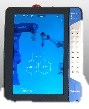 Introduction to Smart Pendant
Supported Jogging Modes
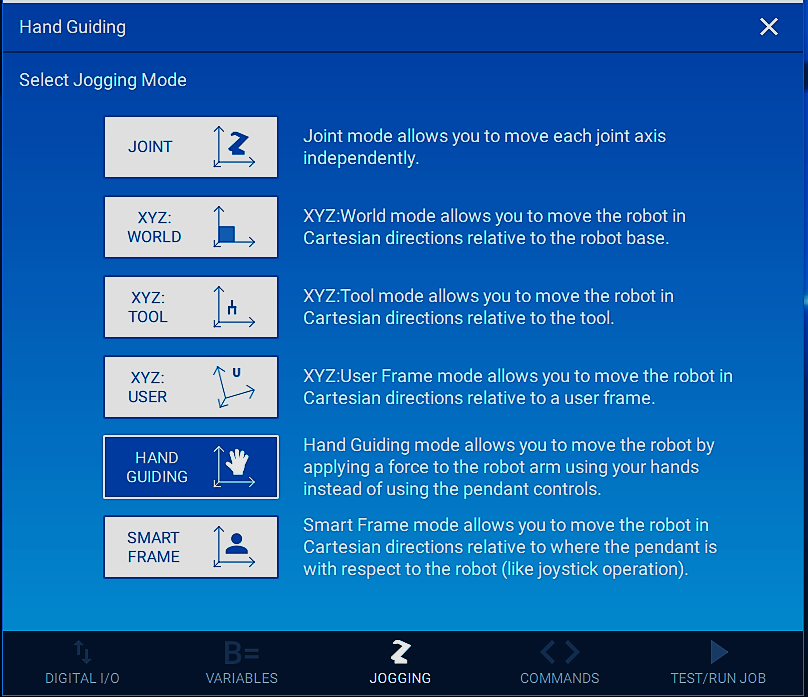 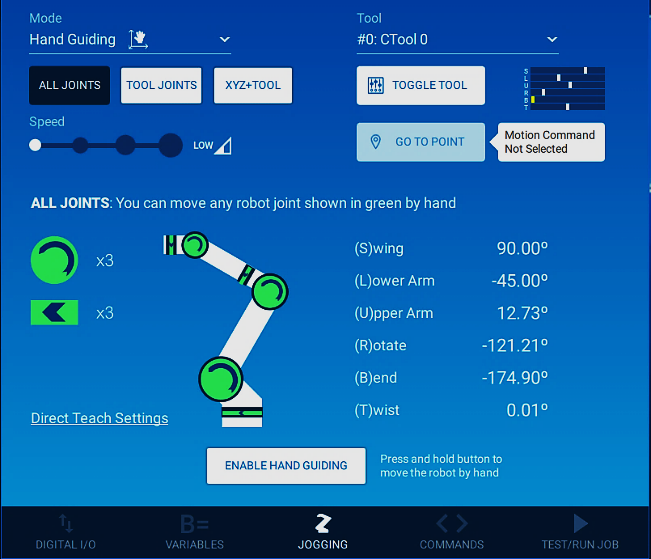 HC10 Exclusive
Smart Pendant Exclusive
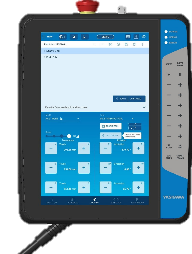 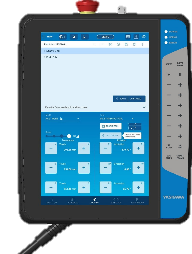 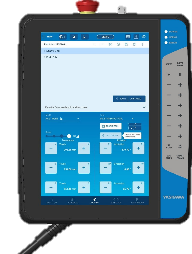 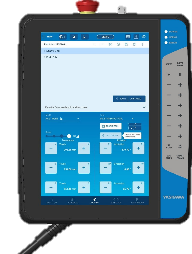 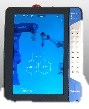 Introduction to Smart Pendant
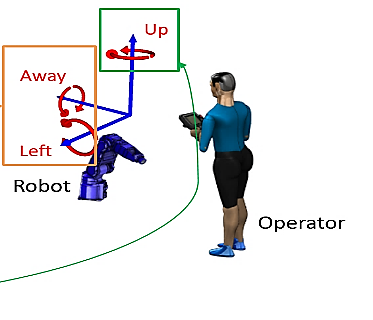 Smart Frame
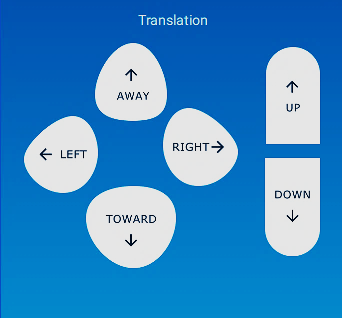 PATENTED
Uses the internal Inertial Measurement Unit (IMU) and compass inside the pendant to determine the user’s position relative to the robot.
The system requires initial calibration by standing directly in front of the robot and facing the robot.
Uses intuitive directional buttons to move relative to the operator
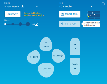 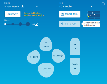 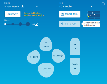 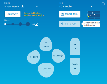 Motion is relative to the user
Left
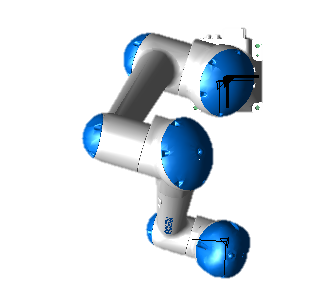 Towards
In each of these four examples, the robot will move the same direction
Away
Right
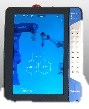 Introduction to Smart Pendant
Easy INFORM
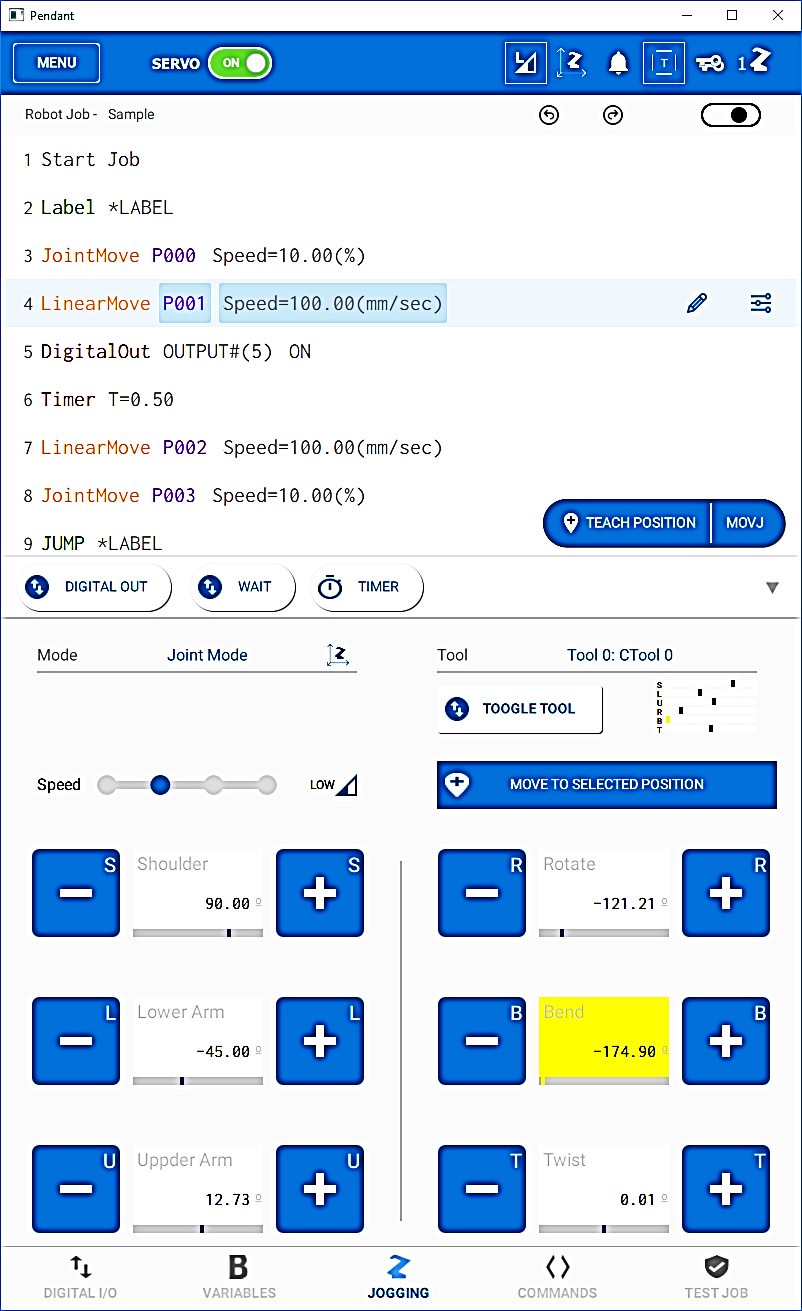 Descriptive commands no longer require users to memorize abbreviations
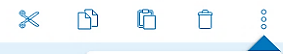 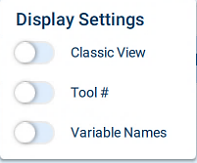 Smart Pendant View
Classic View
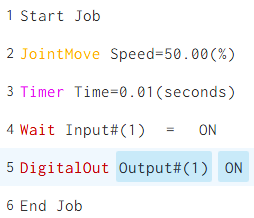 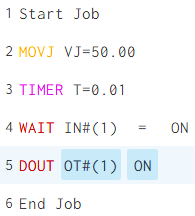 A favorites bar allows for easy access to the most commonly used commands
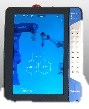 Introduction to Smart Pendant
Visual Limits
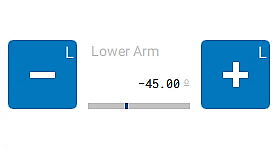 Joint Jogging mode
Touch screen jogging buttons show current joint position relative to maximum range below each button.
Yellow – Jogging buttons turn yellow when the joint is close to the maximum limit
Red – Jogging buttons turn red when the axis limit has been reached.
Indicator in the top right corner of the jogging screen shows limits for all axis, regardless of jogging type selected
Axis Range Indication
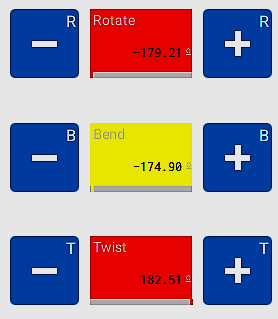 Axis limits shown via color
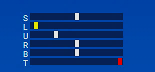 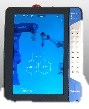 Introduction to Smart Pendant
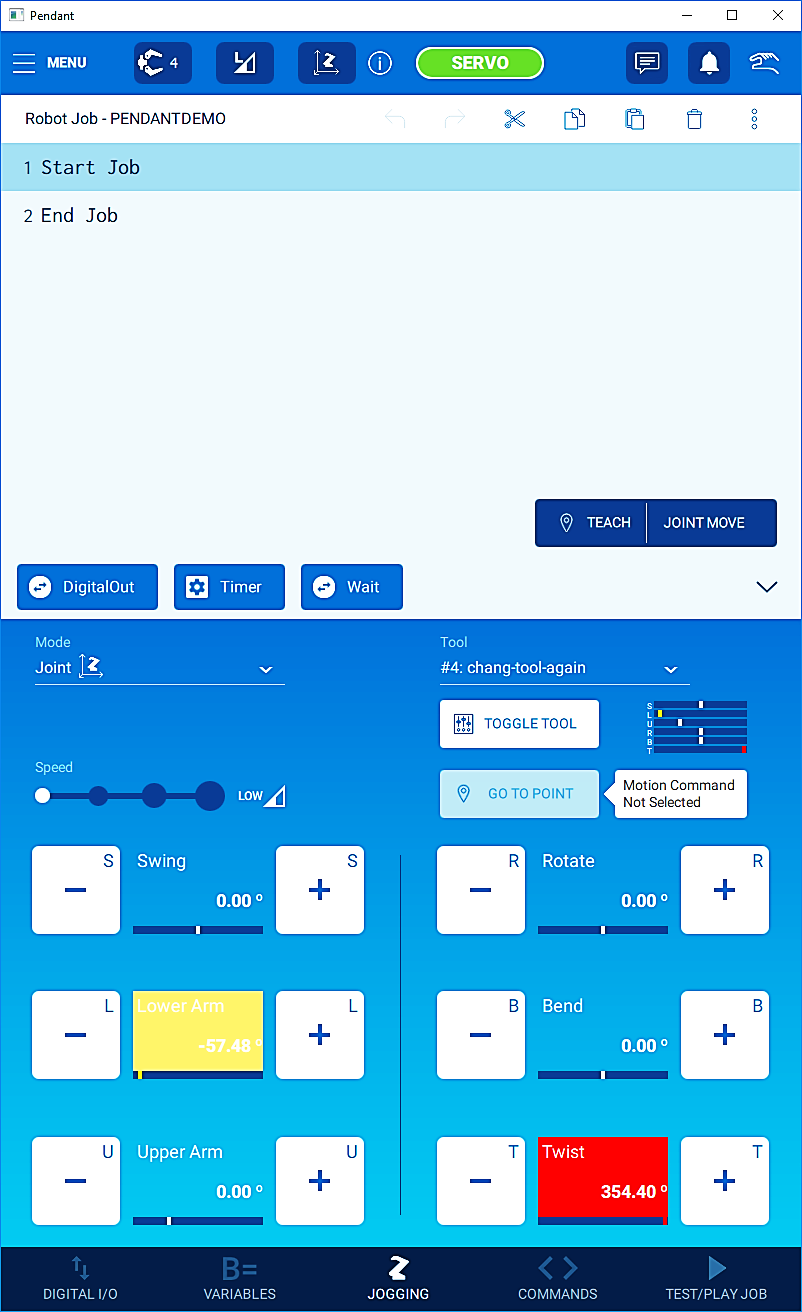 Teaching Points
Teach button located above jogging keys
The right half of the teach button indicates the taught motion type
Motion type can be cycled through by touching the selected motion type
No longer required to press INSERT
Will insert motion above “End Job” and not produce error if user tries teach a point while “End Job” is selected
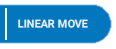 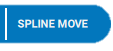 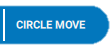 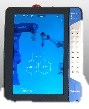 Introduction to Smart Pendant
Job Editing
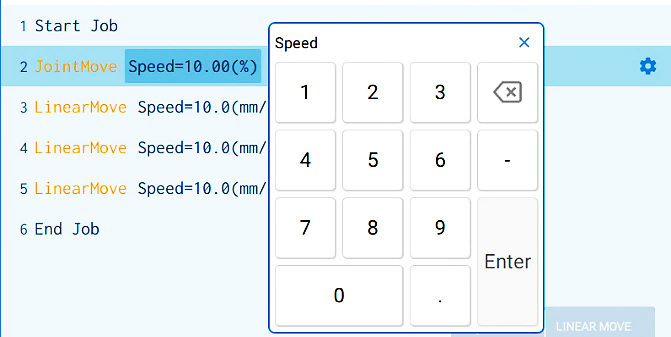 Easier than ever with touch to edit functionality
Darker Highlighting Indicates Editable Field
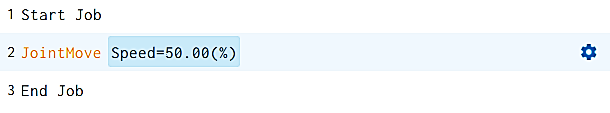 Modern gear symbol allows users to “detail edit” any line of code
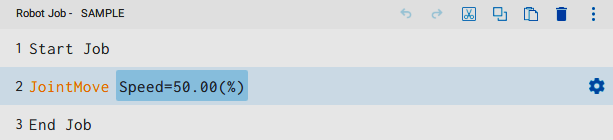 Copy, Cut, Paste, Undo, and Redo functionality easily accessible in the top right corner of the job edit window
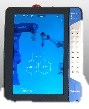 Introduction to Smart Pendant
Command Builder
Guides a user to inserting basic commands

Set a Value
Read a Value
Wait for a Value






Designed for first time users yet to learn command names
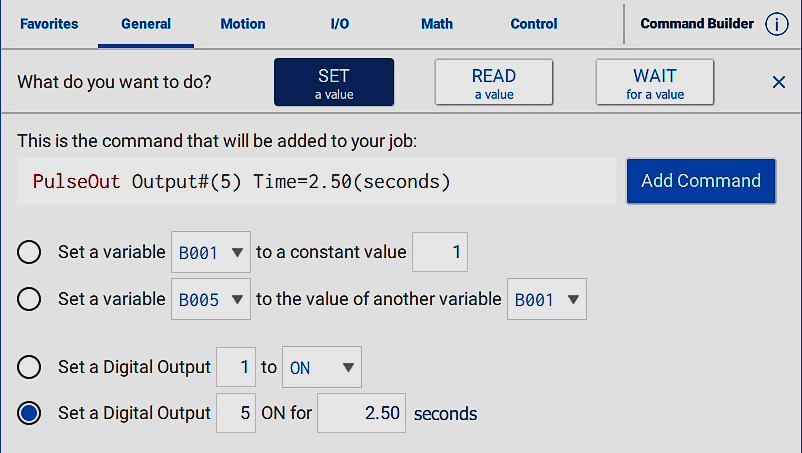 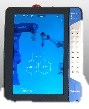 Introduction to Smart Pendant
Playback
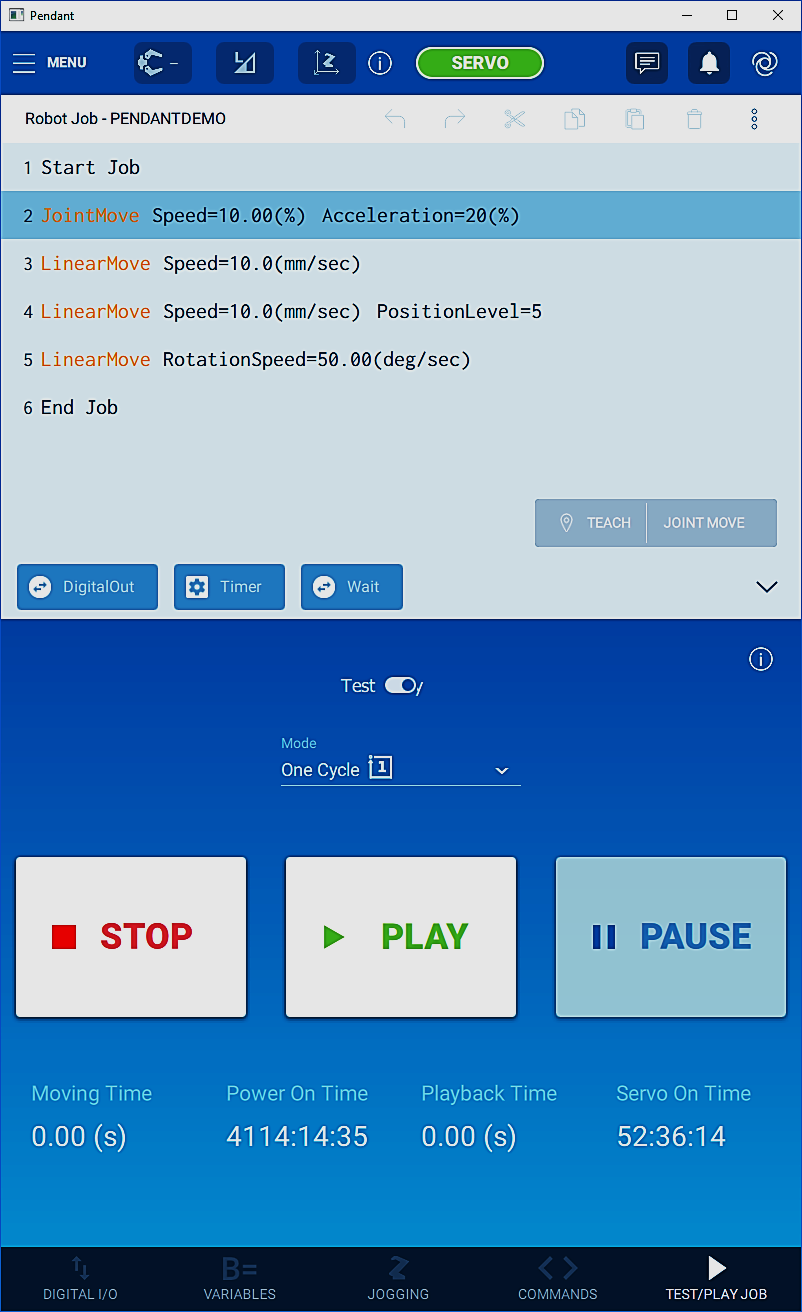 Code as it’s run
Robot’s virtual position along the path
Moving, Power On, Playback, and Servo On time information
Interface designed to give relevant information during playback:
Allow users to easily monitor variables, positions, and IO during runtime with Watch Windows
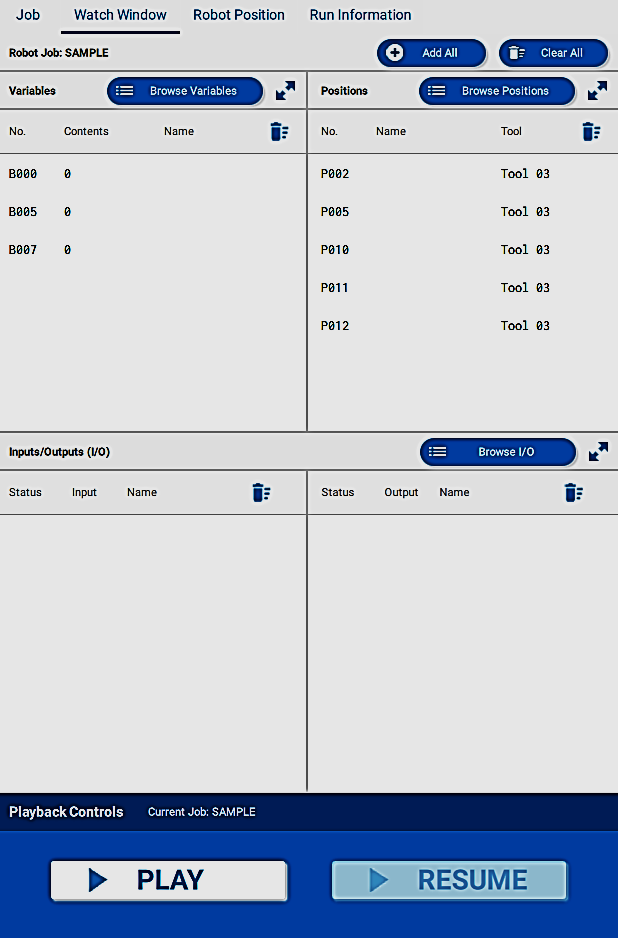 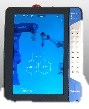 Introduction to Smart Pendant
Variables & IO
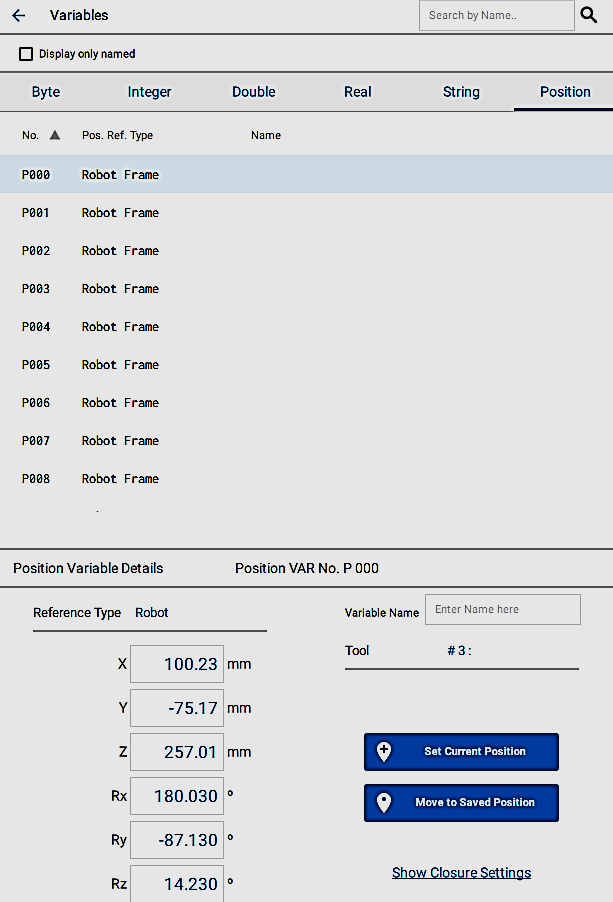 Allow easy viewing of multiple fields, naming relevant signals or variables, and easy modification via touch screen interface
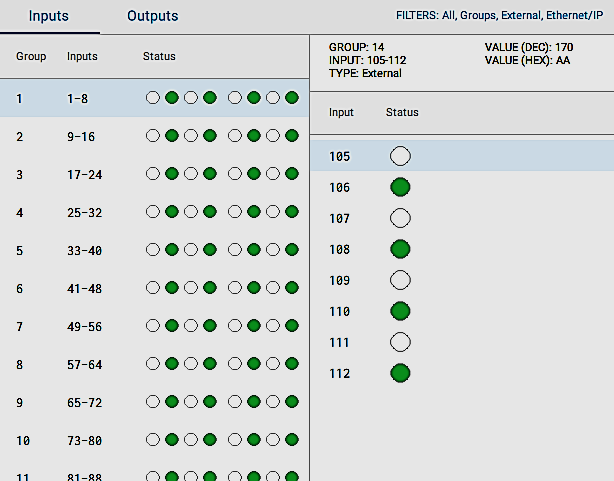 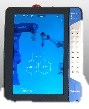 Introduction to Smart Pendant
Multi-Lingual Support
Supports Multiple Languages with more to come
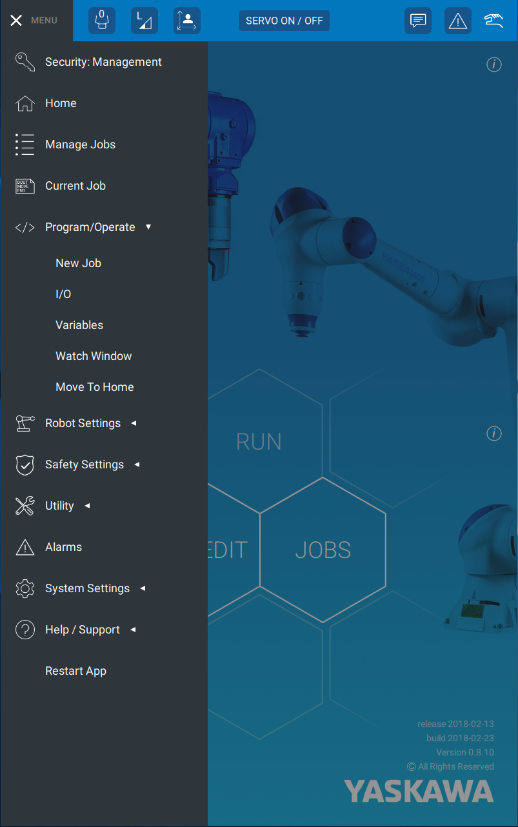 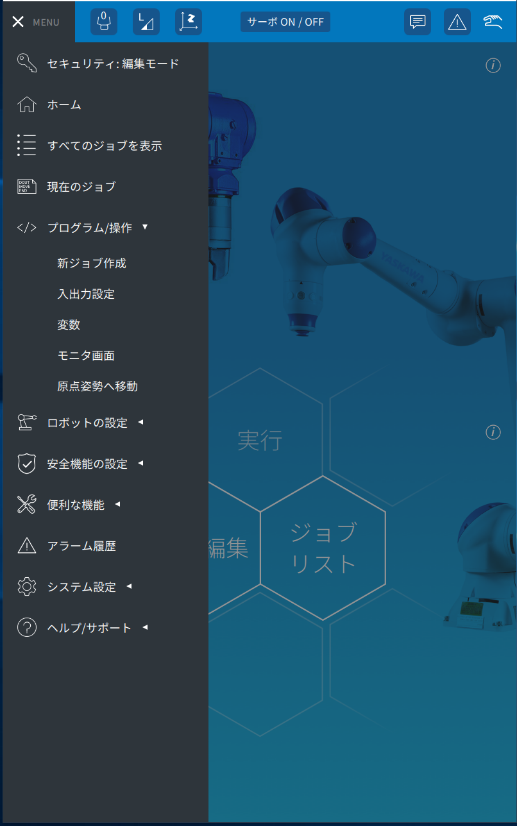 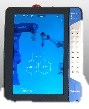 Introduction to Smart Pendant
Conflicts and Restrictions
Smart Pendant is quickly adding functionality but does not yet support all the same features as the standard YRC1000 pendant
MotoSight 2D and other Macro enabled products are not yet supported
Pendant applications are not backwards compatible with older pendants
The software pendant (included at no extra cost) can be run via an ethernet connected laptop.
More Features Coming Soon!